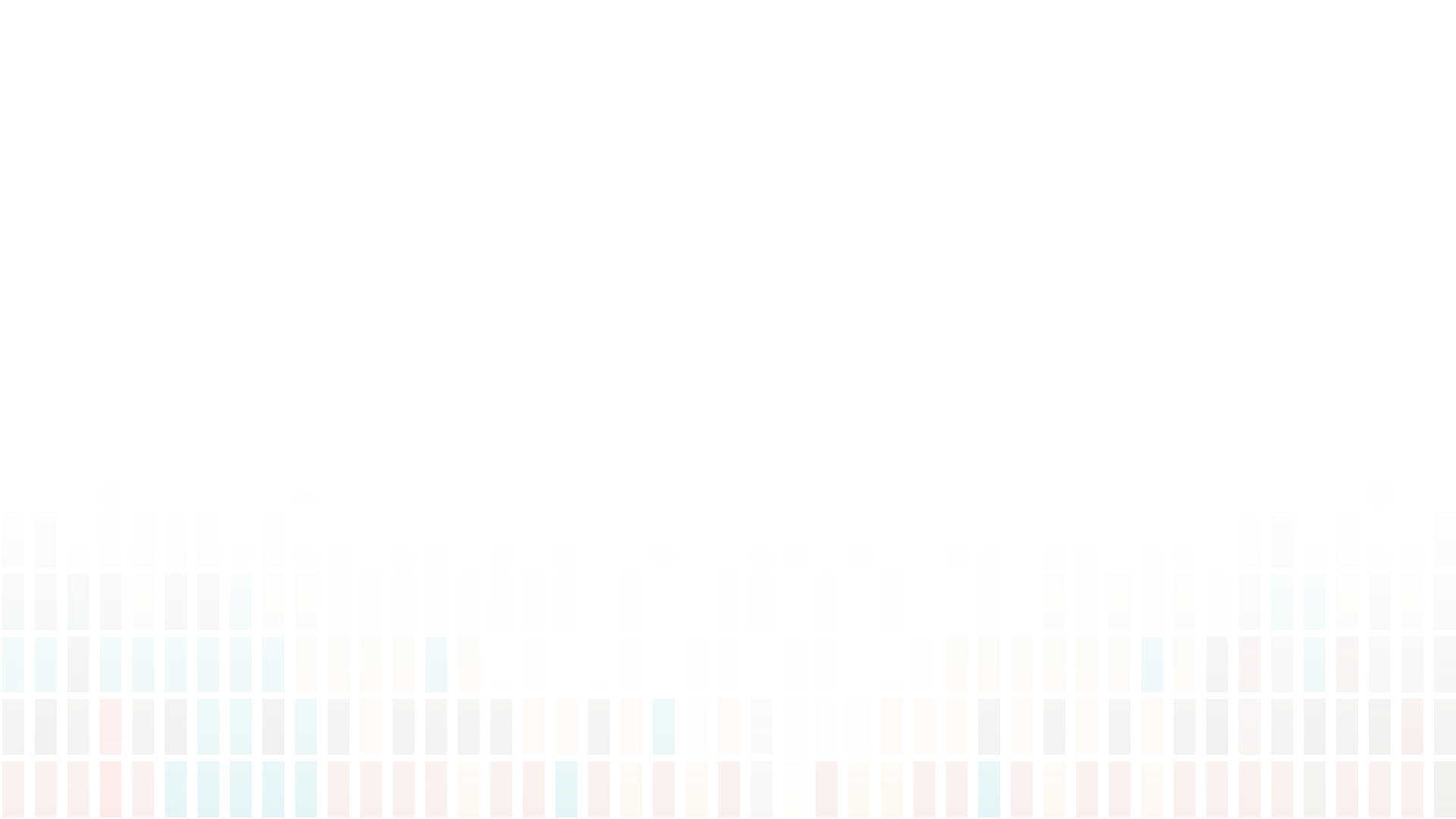 Lab 8
CS 418: Interactive Computer Graphics
UNIVERSITY OF ILLINOIS AT URBANA-CHAMPAIGN
Eric Shaffer
Goals
In this lab you will implement code to read a mesh from an OBJ file

Things you will need to do include:
Learn how to asynchronously fetch a server side file
Handle a asynchronous event
So you don’t try to draw before you have the mesh ready 
Parse the OBJ text file using JavaScript
So you can populate the vertex and face buffers for the mesh
All of this code will be used in MP3
OBJ File Format
It is a text (ASCII) file format for 3D surface models
You will implement a parser for a subset of the format

…and render a cow
For details on the file format:https://en.wikipedia.org/wiki/Wavefront_.obj_file
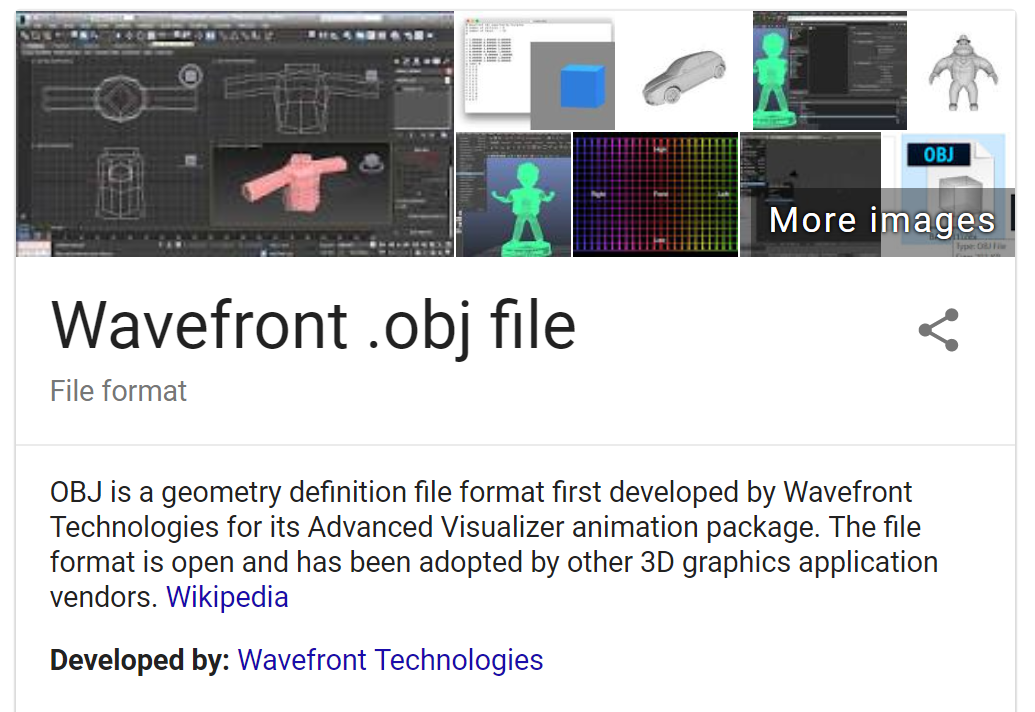 Asynchronously Read a File
It would probably be moreuseful to read and rendera file on the client side…butfor this MP, grading will be eeasier if we read a server side
file…
To start, we need to be able to read a text file

We will write code to fetch an obj file kept on the server side

The only slightly tricky part is that the fetch is done asynchronously
Since the file read is asynchronous…
We need to not try to draw the mesh before the data is ready
Running a Local Server
To avoid browser security issues, you’ll need to run a local server to serve the files to the browser
If you use the Brackets editor, the live preview function will start up a server (and browser) to test your code.Just have Chrome open, and the open your html file in Brackets. Click the lightning bolt icon in the top right of the Brackets window.
Alternatively, you can install node.js Then install and run httpserver to serve the directory that it is run from.
This can also be done using Python.  Run this command in your terminal in the directory you want to serve:
​"python -m http.server 8000" (server number doesn't have to be 8000)
Then point your browser to "localhost:8000"
function setupMesh(filename)
To get the text asynchronously  from the server we will use a JavaScript promiseYou can read about them: https://developer.mozilla.org/en-US/docs/Web/JavaScript/Guide/Using_promises
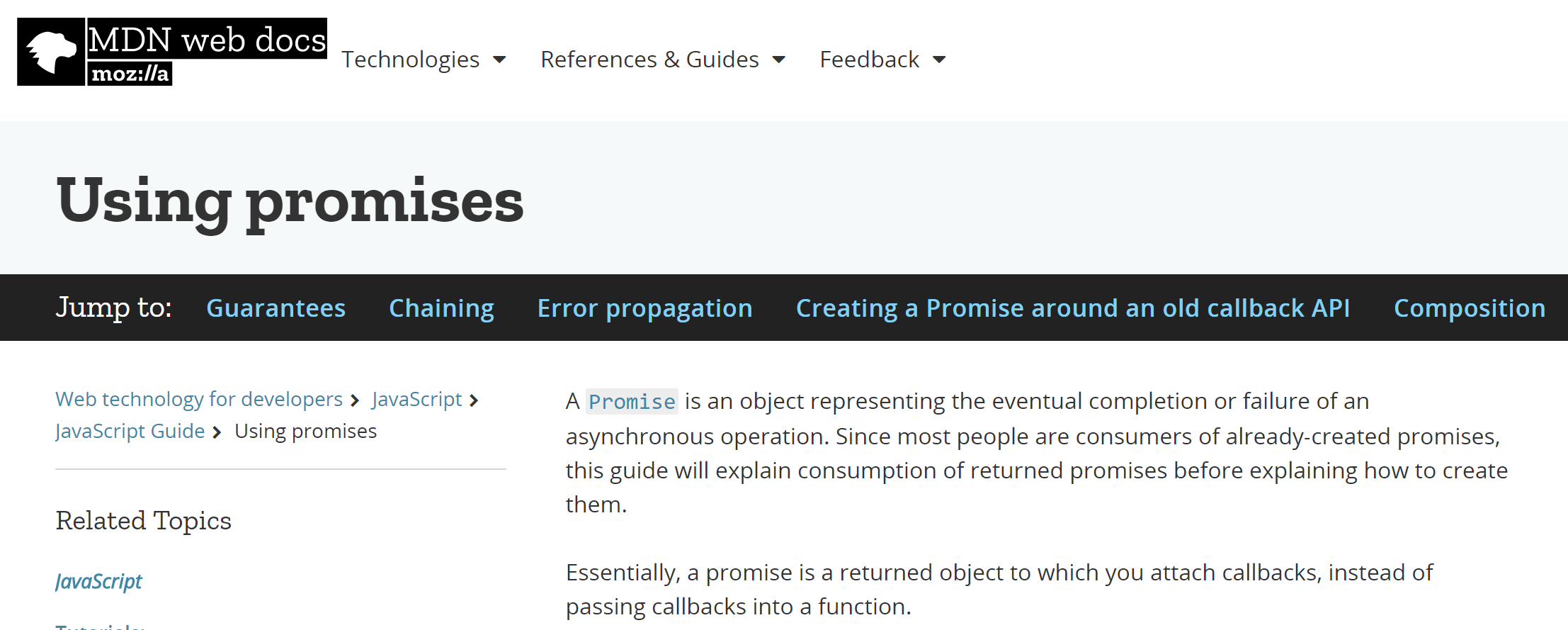 function asyncGetFile(url) in HelloMesh.js
Add this code:
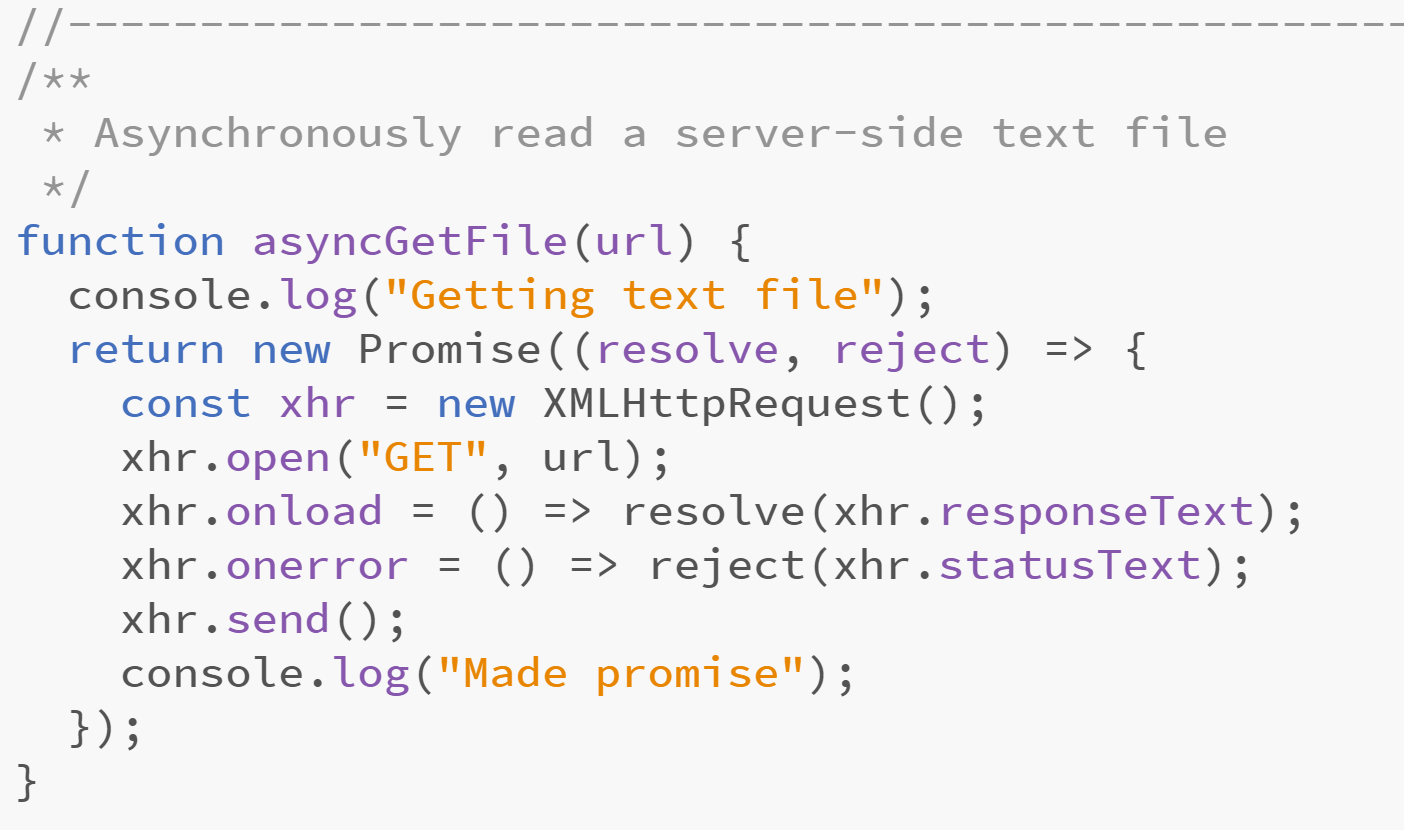 Function setupMesh in HelloMesh.js
Now use that asyncGetFile function you wrote to fetch the cow.obj file
…and give it to the TriMesh object to be parsed…
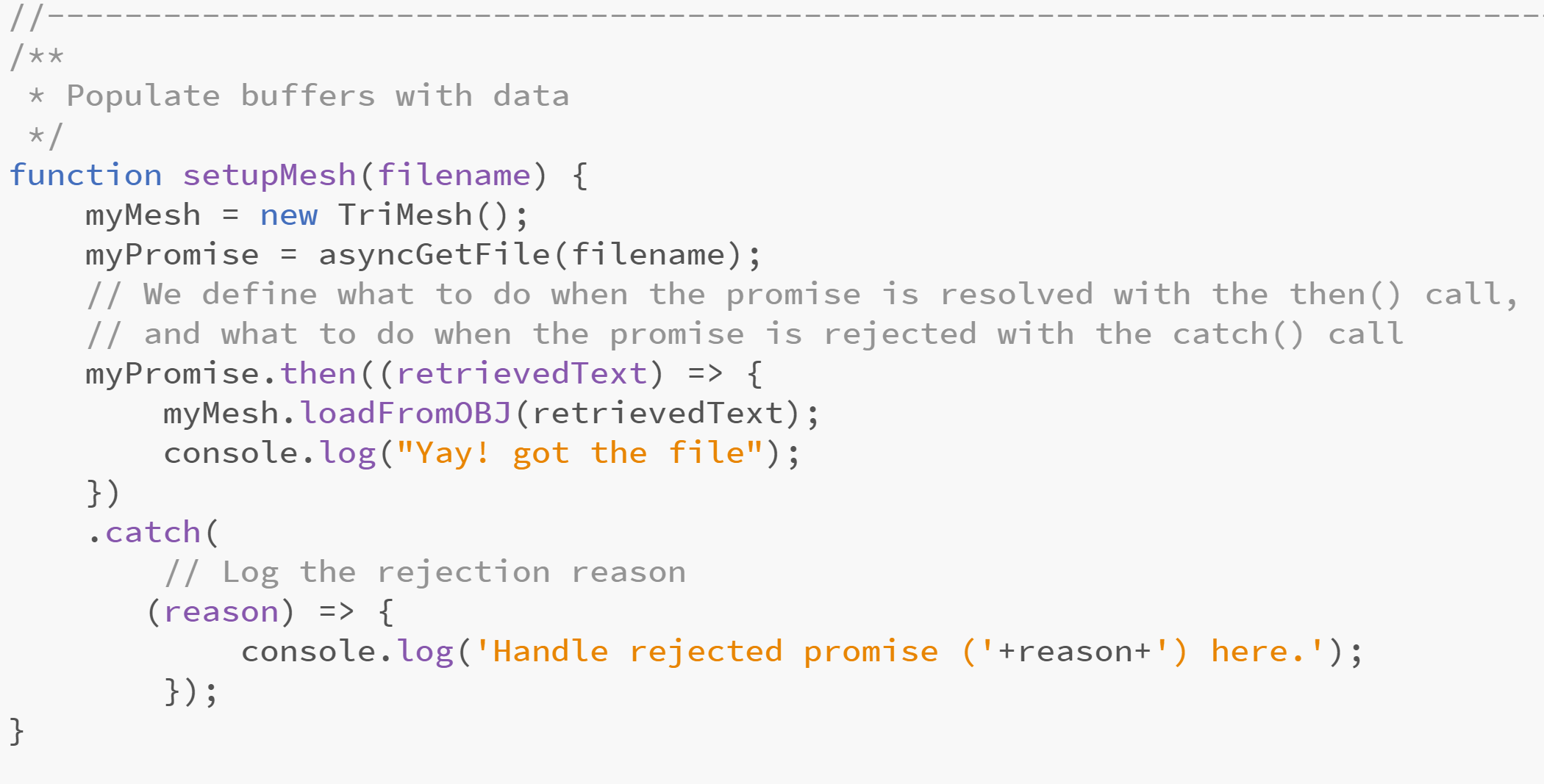 function draw() in HelloMesh.js
Stop myMesh from being drawn before it is ready 
…add an if statement to prevent this

Which TriMesh function will be useful?
loadFromOBJ(fileText) in TriMesh.js
Finally…write code to parse the text file….
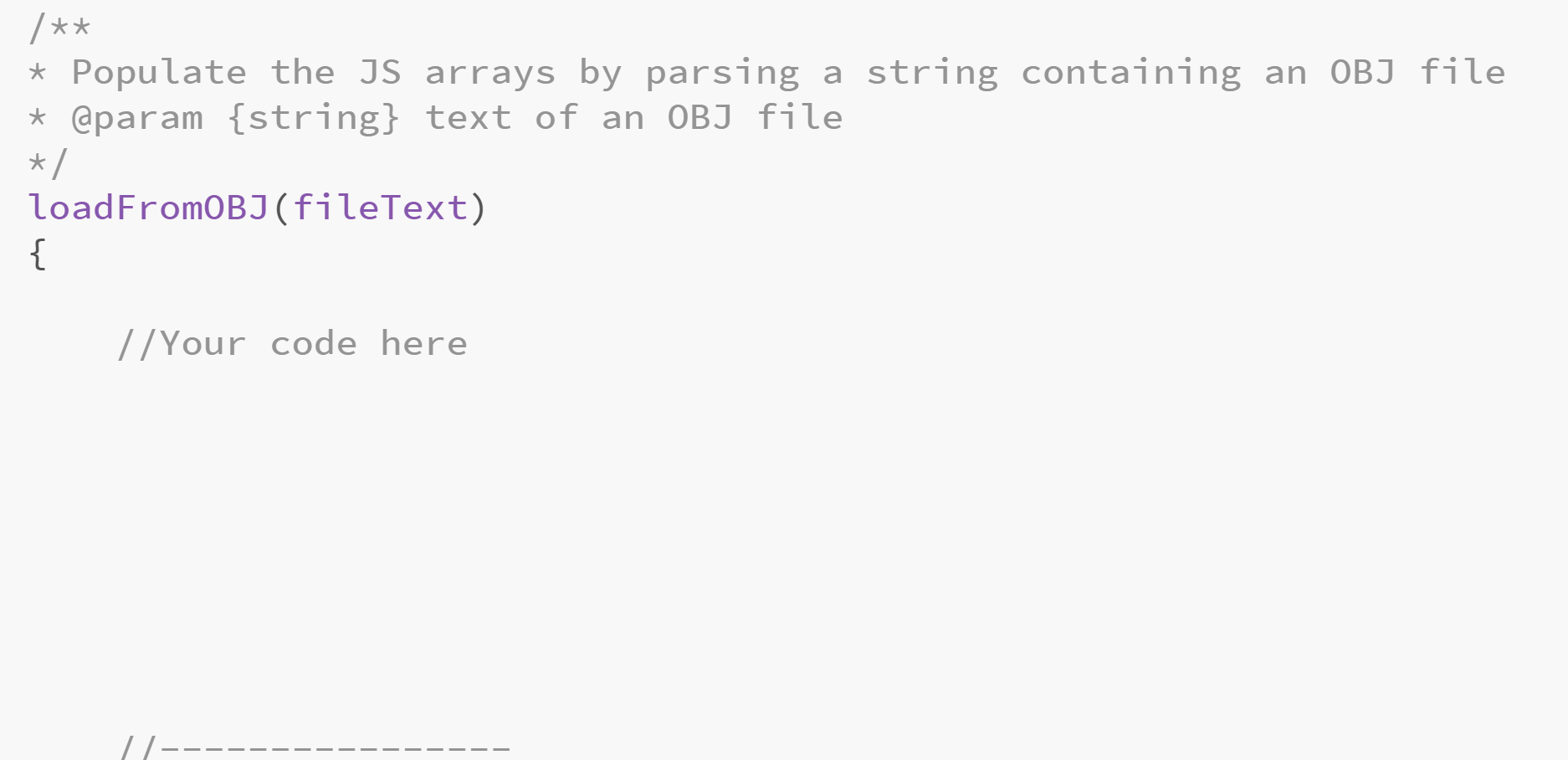 Parsing the OBJ File
You just need to parse a subset of the OBJ file format…
Lines starting with # are comments…log these to the console
Lines staring with  v are vertex coordinates

Lines starting with f are triangles  
NOTE..obj vertex indices start at 1…you need to subtract one if your arrays will start at 0

To make things easier, assume faces have only 3 numbers in each record…not true for full OBJ format
Read those lines and fill this.vBuffer and this.fBuffer
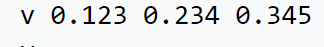 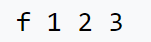 Useful JS functions
String method split()https://developer.mozilla.org/en-US/docs/Web/JavaScript/Reference/Global_Objects/String/split
parseFloathttps://developer.mozilla.org/en-US/docs/Web/JavaScript/Reference/Global_Objects/parseFloat
parseInt
     https://developer.mozilla.org/en-US/docs/Web/JavaScript/Reference/Global_Objects/parseInt
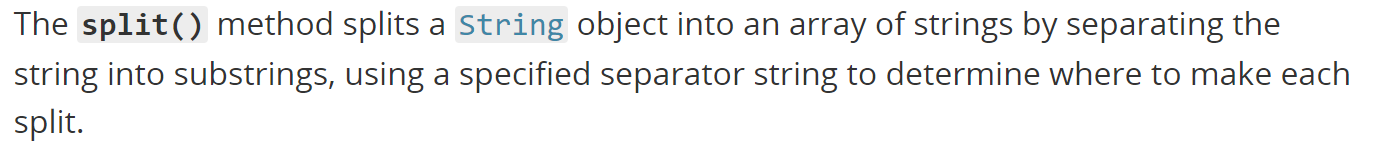 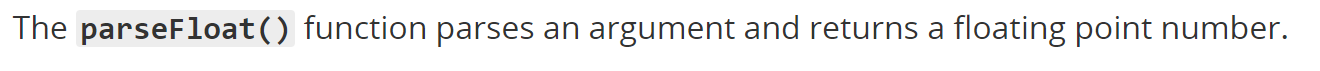 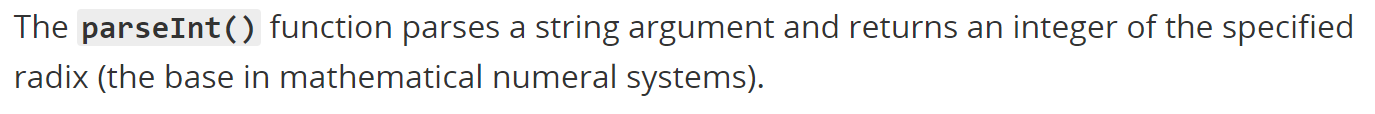 Final Result